阅读指导专项复习
一、课内阅读
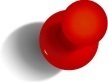 晴天的清晨，每每看见它孤独地站立于小树的绝顶，看来像是不安稳，而它却很悠然。这是别的鸟很难表现的一种嗜好。人们说它是在望哨，可它真是在望哨吗?    
    
    黄昏的空中偶见白鹭的低飞，更是乡居生活中的一种恩惠。那是清澄的形象化，而且具有生命了。
1.这两段话的作者是(   )。

A.徐志摩   B.郭沫若  C.闻一多
B
2.用小标题分别概括这两段话,分别是:
白鹭瞭望
白鹭晚飞图
抓住各段中的关键语句，加以概括。
3.这两幅画面白鹭各是什么样子的?分别表现了白鹭的什么特点?(简单词语概括)

晴天的清晨：

黄昏的空中：
枝头、闲立；
悠闲、舒适。
黄昏、低飞；
生机勃勃。
主要考查对段落的概括能力，做题前要熟读段落，理解含义。
4.根据选文,下列说法不正确的是(  )。
A.这两段话表达作者对白鹭的喜爱、赞美之情。
B.这是别的鸟很难表现的一种“嗜好”,这句话说明别的鸟没有白鹭优秀。
C.黄昏的空中偶见白鹭的低飞，更是乡居生活中的一种恩惠。这句话说明村民对白鹭的一种恩惠。
D.这两段话主要描写了白鹭的动态美和静态美。
C
这里指的是白鹭对村民的一种恩惠。
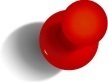 现在，你一定会认为流星体是人们所能见到的速度最快的物体。___,还有比流星体运动速度快得多的东西，___它就在我们身边。___我们按下手电筒的开关，___会出现一束光柱。光的速度是惊人的，大约是30万千米每秒，比流星体的速度要快几千倍!如果按照光速运动，我们一秒钟就可以沿着地球赤道转约七圈多，真是令人难以置信!
B
1.在文中横线上填上合适的词语，正确的是(   )
A.不过 只要 立刻 而且
B.不过 而且 只要 立刻
C.而且 只要 立刻 不过
D.只要 立刻 不过 而且
2.把“真是令人难以置信，宇宙中最快的东西居然可以轻易地拿在手上”这句话改写成反问句，意思不变。
人们怎能轻易相信，宇宙中最快的东西居然可以轻易地拿在手上呢?
3.文中画横线的句子运用的说明方法是——
列数字、作比较
这是说明文常用的说明方法。作比较就是拿两种事物进行对比。
4.根据选文内容判断对错，对的打“√”，错的打“x”。

(1)科学家认为光的传播速度是最快的。(   )

(2)如果按照声音的传播速度，我们一秒钟就可以沿着地球赤道转约七圈。(   ) 

(3)流星体是人们所能见到的速度最快的物体。(   )
√
x
x
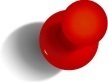 牛郎照看那头牛挺周到。一来是牛跟他亲密;二来呢，他想，牛那么勤勤恳恳地干活，不好好照看它，怎么对得起它呢?他总是挑很好的草地，让牛吃嫩嫩的青草;家里吃的干草，筛得一点儿土也没有。牛渴了，他就牵着它到小溪的上游，让它喝干净的水。夏天天气热，就在树林里休息;冬天天气冷，就在山坡上晒太阳。他把牛身上刷得干干净净，不沾一点儿草叶、土粒。夏天，一把蒲扇不离手，把成群乱转的牛虻都赶跑了。牛棚也打扫得干干净净。在干干净净的地方住，牛舒服，自己也舒服。
1. 仿写词语
勤勤恳恳(AABB):

笑嘻嘻(ABB)：

一五一十(含数字的)：
干干净净、明明白白、舒舒服服
乐呵呵、绿油油、白茫茫
七上八下、四面八方、五花八门
眉开眼笑(表示神态的词语)：
神气十足、大惊失色、炯炯有神、神采奕奕
2.牛郎为什么对那头牛照看很周到?
一来是牛跟他亲密;二来呢，他想，牛那么勤勤恳恳地干活，不好好照看它，怎么对得起它呢?
B
3.这段话的结构是(   )。

        A.分-总   B.总-分   C.总-分-总
“牛郎照看那头牛挺周到。”这是本段的中心句，后面几句话都是围绕这句话详细描写的，故是总分结构。
4.选文从哪几方面描写牛郎对老牛周到?
吃最好、最干净的草；喝小溪上游最干净的水；根据季节的变化照顾老牛；居住环境干干净净，很舒适。
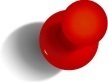 题临安邸
[宋]林升
山外青山楼外楼,西湖歌舞几时休,
  暖风熏得游人醉，直把杭州作汴州。
1.解释下面字词在原诗中的含义。
邸:         几时休:  

休:              直:          熏:
旅店。
什么时候休止。
停止，罢休。
简直。
吹。
2.“西湖歌舞几时休”这句诗的修辞手法是(   )。

     A.设问句     B.祈使句      C.反问句
C
首先将诗句翻译:西湖上的歌舞几时才能停休?这样很容易看出它是一个反问句。
3.结合当时写作背景，理解诗句，判断对错。
(1)诗的头两句“山外青山楼外楼，西湖歌舞几时休”，抓住临安城的特征:重重叠叠的青山，鳞次栉比的楼台和无休止的轻歌曼舞,写出当年虚假的繁荣太平景象。(   )
(2)辛辣的讽刺中蕴含着极大的愤怒和无穷的隐忧。(   )
(3)"暖风"指的是自然界的春风。(   )
√
√
x
“暖风”一语双关，既指自然界的春风，又指社会上的浮靡之风。
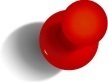 有这么一个传说，古时候，天上有十个太阳，晒得地面寸草不生。人们热得受不了，就找一个箭法很好的人射掉九个，只留下一个，地面上才不那么热了。其实，太阳离我们有一亿五千万千米远。到太阳上去，如果步行，日夜不停地走，差不多要走三千五百年;就是坐飞机，也要飞二十几年。这么远，箭哪能射得到呢?
    我们看太阳，觉得它并不大，实际上它大得很，一百三十万个地球才能抵得上一个太阳。因为太阳离地球太远了，所以看上去只有一个盘子那么大。
1.文章开头引用了一个古代神话，这个神话传说的名称是(   )。
A.夸父追日  B.羿射九日 C.女娲补天 D.盘古开天地

2.根据文章内容，填写内容。(填写数字)

太阳离我们多远           

太阳有多大
B
一亿五千万千米
一百三十万个地球
3.写出下面句子的说明方法。
(1)到太阳上去，如果步行，日夜不停地走，差不多要走三千五百年;就是坐飞机，也要飞二十几年。
这句话主要运用了(       )和(       )的方法。 
(2)我们看到太阳，觉得它并不大，实际上它大得很。一百三十万万个地球才能抵得上一个太阳。
    这句话主要运用了(        )和(        )的方法，体现了太阳(    )的特点。
举例子
列数字
列数字
作比较
大
3.“有这么一个传说，古时候，天上有十个太阳，晒得地面寸草不生。”这句话运用了(      )的方法，形象地说明了太阳当时的状态。

4.给这两段话概括小标题。

(1)

(2)
引用
抓住句子中的重点词语。
太阳离我们很远
太阳很大
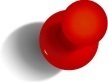 空间非常低矮，低矮得使人感到压抑。不足二百平米的厂房，四壁潮湿颓败。七八十台破缝纫机一行行排列着，七八十个都不算年轻的女人忙碌在自己的缝纫机旁。因为光线阴暗，每个女人头上方都吊着一只灯泡。正是酷暑炎夏，窗不能开，七八十个女人的身体和七八十只灯泡所散发的热量，使我感到犹如身在蒸笼。
    背直起来了，我的母亲。转过身来了，我的母亲。褐色的口罩上方，一对眼神疲惫的眼睛吃惊地望着我，我的母亲的眼睛……
1.这两段话选自作家(         )的(         )。

2.选文的第一自然段主要是(   )描写，突出了母亲挣钱十分不容易。
    A.外貌描写     B.语言描写     C.环境描写


3.用直线画出描写母亲神态的句子，说说你读出了什么。
梁晓声
慈母情深
C
这段主要是环境描写，写环境的恶劣，烘托母亲挣钱不易。
表现出母亲的疲惫，更显示了她的辛苦。
4.根据对选文第二自然段(画横线)的理解，判断对错。对的打“√”，错的“x”。

(1)从“我”看见母亲的脊背弯曲着到母亲背直起来、转身、吃惊地望着“我” ，这一系列的动作、神态的描写，让人感受到母亲工作是多么辛苦、劳累。(   )
√
(2)这句话说明母亲看到儿子后很不好意思，觉得自己在这样的环境中挣钱很丢人，所以她很吃惊地望着“我”。(   )
(3)这段话连用了“三个” “我的母亲”，这一段话中三次提到“我的母亲”，写出了“我”心里的感受，母亲辛苦工作累得疲惫不堪的情景，给作者以深深的震撼。(   )
x
√
母亲吃惊地看着“我”，表明了母亲不知道“我”怎么来了，并无他意。
1
(4)"我的母亲的眼睛”一词置后，表明作者的惊叹、突出母亲的疲惫，作者不敢相信母亲工作环境如此恶劣,突出慈母情深。(   )
√
1
5.此时，你想用什么古诗句表达自己的感受？
谁言寸草心，报得三春晖。
山居秋暝
王维
空山新雨后，天气晚来秋。
明月松间照，清泉石上流。
竹喧归浣女，莲动下渔舟。
随意春芳歇，王孙自可留。

1.请你用横线画出诗中所表现的诗人追求理想境界的诗句。
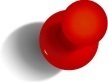 2.作者诗中出现几个美好高洁的意象,有何深意？
“松、泉、竹、莲”都是诗人高尚情操的写照，都是对诗人理想境界的烘托。
3.用自己的话写出你对“明月松间照，清泉石上流”的理解。
明月的清晖，从松林的间隙照射下来，林地上撒满了斑驳的斑点。清冽的山泉，在山石间淙淙流淌，发出清脆悦耳的欢畅。
4.下列说法有误的一项是(   )。
D
A.“空山新雨后，天气晚来秋”把地点、时间、季节、环境全点出来了
B.“明月松间照，清泉石上流”一静一动，一光一声，先视觉,后听觉，写出了山间自然景物的幽静
C.“竹喧归浣女，莲动下渔舟”作者以动写静，以有声衬无声，先听觉后视觉，进一步突出了山间生活的幽静。
D.全诗格调清新，富于生活气息，于诗情画意中寄托了诗人高尚的情怀和强烈的爱国主义思想感情
我自1980年到日本访问回来后，即因腿伤闭门不出，“行万里路”做不到了，“读万卷书”便是我唯一的消遣。我每天都会得到许多书刊，知道了许多事情，也认识了许多人物。同时，书看多了，我也会挑选、比较。比如说看了精彩的《西游记》就会丢下烦琐的《封神榜》，看了人物栩栩如生的《水浒传》就不会看索然无味的《荡寇志》。对于现代的文艺作品，那些写得朦朦胧胧的、堆砌了许多华丽词句的、无病而呻的文字，我一看就从脑中抹去，但是那些满带着真情实感、十分质朴
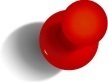 浅显的篇章，哪怕只有几百上千字，也往往使我心动神移，不能自已!
   书看多了，从中也得到了一个体会，物怕比，人怕比，书也怕比，“不比不知道，一比吓一跳”。
1.补充词语。
栩栩(      )   (      )无味  朦朦(      )

无病(      )   (      )多情  心动(      )
如生
索然
胧胧
而呻
自作
神移
2.根据内容写出作者对下面书籍的评价。

《西游记》             《封神榜》

《荡寇志》             《水浒传》
精彩
烦琐
索然无味
栩栩如生
3.选文主要告诉我们看书时要——
学会挑选、比较。
二、课外阅读
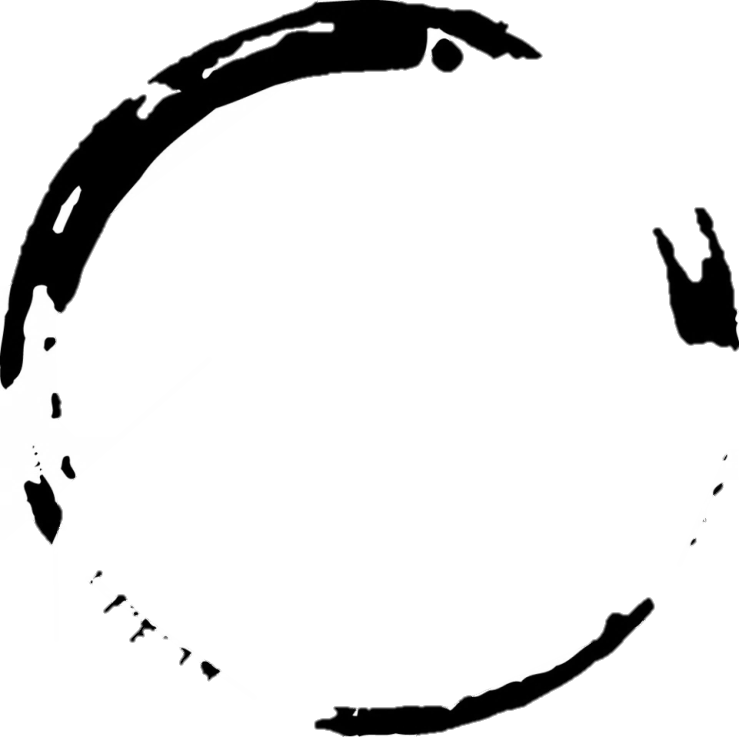 第一单元
一花一草总关情
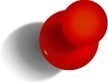 夹竹桃
    
    然而，在一墙之隔的大门内，夹竹桃却在那里一声不响，一朵花败了，又开出一朵；一嘟噜花黄了，又长出一嘟噜。在和煦的春风里，在盛夏的暴雨里，在深秋的清冷里，看不出什么特别茂盛的时候，也看不出什么特别衰败
的时候，无日不迎风弄姿。从春天一直到秋天，从迎春花一直到玉簪花和菊花，无不奉陪。这一点韧性，同庭院里那些花比起来，不是形成一个强烈的对照吗？
    但是夹竹桃的妙处还不止于此。我特别喜欢月光下的夹竹桃。你站在它下面，花朵是一团模糊；但是香气却毫不含糊，浓浓地从花枝上袭下来。它把影子投到墙上，叶影参差，花影迷离，可以引起我许多幻想。我幻想它是地图，它居然就是地图了。
这一堆影子是亚洲，那一堆影子是非洲，中间空白的地方是大海。碰巧有几只小虫子爬过，这就是远
渡重洋的海轮。我幻想它是水中的荇藻，我眼前就真的展现出一个小池塘，夜蛾飞过映在墙上的影子就是游鱼。我幻想它是一幅墨竹，我就真看到一幅画。微风乍起，叶影吹动，这一幅画竟变成活画了。
   有这样的韧性，能这样引起我的幻想，我爱上了夹竹桃。
1.第①自然段的中心句是：
这一点韧性，同庭院里那些花比起来，不是形成一个强烈的对照吗？
找中心句，就是要找出选文是围绕哪句话来写的。
2.选择。
（1）月光下夹竹桃的影子的两个特点是（     ）。
A.叶影参差      B.浓浓烈烈      C.花影迷离
A C
（2）文中的“亚洲”指夹竹桃在月光下地图一般的影子。而“游鱼”其实就是（    ）；远渡重阳的海轮指（    ）；“大海”指的是（    ）。
A.飞蛾     B.中间空白的地方     C.小虫子
A
C
B
通读句子，注意比较备选项之间的差别。
（3）“但是夹竹桃的妙处还不止于此”中的“此”指（  ）。
A.夹竹桃香气四溢    B.夹竹桃富有韧性    
C.夹竹桃悄然不响
B
3.夹竹桃花开在（   ）、（   ）、（   ）三季里。
春
夏
秋
从选文第一自然段中的"从春天一直到秋天"可以判断出答案。
4.文中画线的句子运用了什么修辞方法？表现了夹竹桃什么样的品格？
反问 ； 有韧性。
问句中属于修辞的是反问和设问，根据句子的语气可以判断出答案。
5.选文最后一段在文中的作用是什么？
直接抒发感情，总结中心，表达对夹竹桃的喜爱之情。
从这句话的"爱"字可以看出，作者对夹竹桃的情感，也点明了中心。
挖竹笋
    我的故乡在盛产竹子的鹿谷。清明节回到家乡，我便带孩子到竹林去挖笋子。
    孩子说，奇怪，过年时回来，都不见有笋子，怎么一下子长出这多粗壮的胖笋子?我告诉他，胖笋子不是一夜之间长成的，竹根在地底下，利用寒冬孕育笋芽。春天一到，甘霖降下来，它们才撬开土石，雄壮地冒出头来。冒出时之间有根部已经生得很扎实，所以长起来强动有力，不到一个月就长成有枝有叶的长竹子。
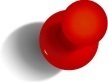 孩子诧异地说，那我们不挖了，多可惜呀!我说不挖也不行，竹妈妈根部抱着许多小笋芽，有的生长在石缝里，如果不把长出来的挖出来一些，竹妈妈就懒得叫石缝里的孩子努力冒出头来了。和人一样，不受点刺激和打击，会忘掉努力。
    孩子笑一笑说，妈妈，假如你是笋子，是希望被挖掉，还是希望被留下来呢?
   我也笑一笑说，在我最鲜最好吃的时候被挖掉，我会觉得贡献大而很高兴。如果我没有被人发现，我也不
会气馁。我使劲往上长，超过身边的长竹子，就能享受
到雨露阳光。经过寒风和烈日的磨炼，长成坚韧的大竹子，还怕没有人要我、用我吗?
    孩子沉思起来。他一定在想，竹子好伟大，不该冒头的时候不冒头，不该气馁的时候不气馁。不管风吹雨打，不怕冰霜炎日,一年四季青翠挺拔而不弯腰，这就是中国人自强不息的坚韧精神!
1.用简洁的语言概括文章的主要内容。



2.根据文章内容可知，竹笋的用途有(    )。(多选)
A.能够食用
B.给人们带来春天的气息
C.长大了能给小草遮挡阳光
D.长成竹子，为人所用
“我”和孩子挖竹笋时，以竹笋为例，教育孩子要有甘于奉献、自强不息的精神。
AD
3. 读文中画横线的句子，句中的“胖”字用得好，请说说它好在哪里。



4.读了短文，你有什么感想?结合生活实际，写一写。
这句话运用了拟人的修辞手法，形象地写出竹笋的肥硕丰满情态。这个字生动地表达了小孩对于竹笋的喜爱。
做人要像竹笋一样，自强不息，遇到困难不气馁，经受住磨难，默默无为、敢于奉献。在学习中，我们要勇于克服困难，积极进取，使自己变得强大起来，不轻易放弃。
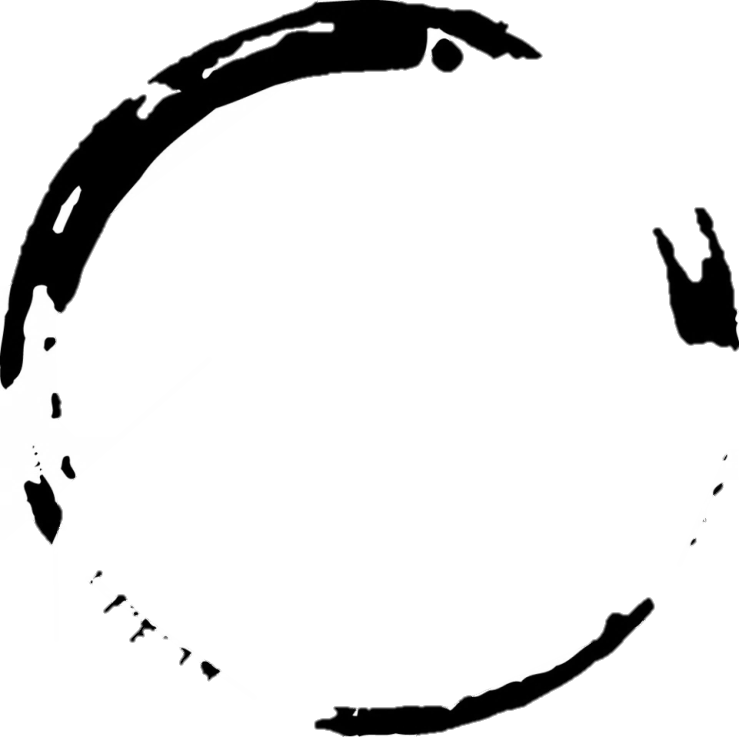 第二单元
阅读要有一定速度
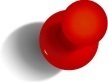 军礼
   离军区司令部门岗只有几步远了，她仍骑在车上，旁若无人地朝门岗驶去。
   “喂，同志，请下车。”
   下车,她不屑地瞥了哨兵一眼，脚一蹬。
   “站住”随着喊声，车后架被人拉住了。她急忙用脚撑在地上。扭头一看，不由气恼地问:“你干什么？”
“请你下车！”哨兵不动声色地回答。
   “真新鲜，我在司令部进进出出快一年了，第一次听说‘下车’二字。”
   “第一次听说，就请你第一次执行吧。”
   “得了吧，你看你的门，我走我的路，何必这么啰唆。”说着，脚一蹬,又要上车。不防哨兵抢前一步，迅速地将车锁住，拔出钥匙。
   “你~”她傲气的脸顿时沉下来，气冲冲地走进岗亭，拿起话筒，拔了个号码:“喂，爸爸~爸爸~我进大门没下
车,被岗哨拦住，他还锁了我的车，你快来，我等你。”
      不一会儿，朝门岗走来了一个年过半百的军人，他魁梧的身材，背略有点驼，脚步分外沉重。
   “爸爸~”她迎上前去，好不神气地瞟了哨兵一眼。陈司令员并不理睬她，径自向哨兵走来。他深沉的目光久久地停留在哨兵那涨红的脸上，然后，他缓缓地举起右手，向哨兵庄重地行了一个军礼。霎时，热血在战士的心中沸腾了，他强忍着就要涌出的泪花，一个挺胸立正，向司令员回答了一个军礼。一老一少两代军人的
心在庄严的军礼中紧紧地贴在了一起。
    她呆呆地望着，好像明白了什么，羞愧地低下了头。
1.在文中找出“看”的同义词，写在括号里：
(     )、(     )、(          )、(     )。
瞥
瞟
理睬
望
2.这篇故事的人物有(       )、(          )和(                  )，发生的地点在(     )。
哨兵
陈司令员
陈司令员的女儿
门岗
阅读时首要的任务:要快速弄明白事件的人物，地点，起因、经过、结果。
3.写出下面句子的描写手法。
(1)“站住！”随着喊声，车后架被人拉住了。她急忙用脚撑在地上。扭头一看，不由气恼地问:“你干什么。”
(          )(          )(          )

(2)“你~”她傲气的脸顿时沉下来，气冲冲地走进岗亭，拿起话筒，拔了个号码。(          )(          )
(          )
语言描写
动作描写
神态描写
动作描写
语言描写
神态描写
(3)他深沉的目光久久地停留在哨兵那涨红的脸上，然后，他缓缓地举起右手，向哨兵庄重地行了一个军礼。
(          )(          )
动作描写
神态描写
判断句子所用的描写手法，就要看所运用的动词，是描写什么的动词。例:举、行都表示动作，故是动作描写；深沉表示神态的词，故是神态描写。
C
4.对画线句子理解不正确的是(   )。
A.司令觉得没把女儿教育好，他举手表示对小哨兵的工作的肯定和支持，所以他们的心紧紧地贴在了一起。
B.小战士一个挺胸立正，向司令员打了一个军礼，表达自己的歉意，司令的礼表示对小哨兵的工作的肯定和支持，所以他们的心紧紧地贴在了一起。
C.哨兵小战士知道自己错了，不该拦住司令的女儿，他连忙致礼道歉，司令员回礼原谅了他
因为是将军先向哨兵敬礼，哨兵回礼。
5.这篇文章写了什么事？赞扬了什么?
短文讲了司令的女儿到门岗处仍骑车前进，哨兵拦住“她”，要“她”下车，被拒绝了。司令员向哨兵庄重地行了一个军礼，哨兵回了一个军礼。
    赞扬了司令严于律己、坚持原则的高尚品质。
用简短的语言概括事件，主要说明事件的起因、经过、结果。
关羽和周仓
    三国时代，蜀汉大将关公降服了一个叫周仓的人。这人是个大力士，长得非常魁梧，打起仗来更是勇猛极了，如虎入羊群，每次打仗都能立下大功。大家都夸周仓厉害，周仓也为自己的威武沾沾自喜。
    有一天，关羽和周仓两人赶路去某地，中途到一棵树下休息。
    关公看见树下有一群妈蚁在爬来爬去，便对周仓说:“周仓，你不是军中的大力士吗?今天我们来比试比试，看谁力气大。”周仓一听很高兴，心想:“那你输
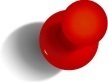 定了!”于是，说( )好啊( )怎么个比法( )是摔跤还是举重( )关羽道:“我们今天不比别的，比比谁打死的蚂蚁多。”
    “什么?打蚂蚁?我周仓打过老虎，斗过狼犬,杀过无数猛将，打蚂蚁是小菜一碟!”周仓哈哈大笑。
    “不要小看蚂蚁噢!说不定，你还不是它们的对手呢!”“那你看我的吧!”周仓不以为然，伸出拳头，用力一砸。“嘭”的一下，地面被他砸出一个大坑，可蚂蚁却安然无恙，他却痛得哇哇大叫。关公伸出食指，轻轻一捏，一下捏死了好几只妈蚁。周仓看得哑口无言。
1.在文中的括号内填上标点符号。


2.画线句子的主要意思是什么?请用简练的话概括出来。
: “ ！ , ? ”
他是一个勇猛的人，骁勇善战。
3.周仓失败的原因是什么?从这个故事中，我们懂得了什么道理? 




4.拳头打不死一只蚂蚁，也有人说一根稻草压死头牛。 请你说说你的看法。
失败原因：只用力气，没有谋略。
我们懂得了做事不仅要有力量和勇气，还要懂得如何利用智慧和谋略。
要懂得力量与智慧的结合。
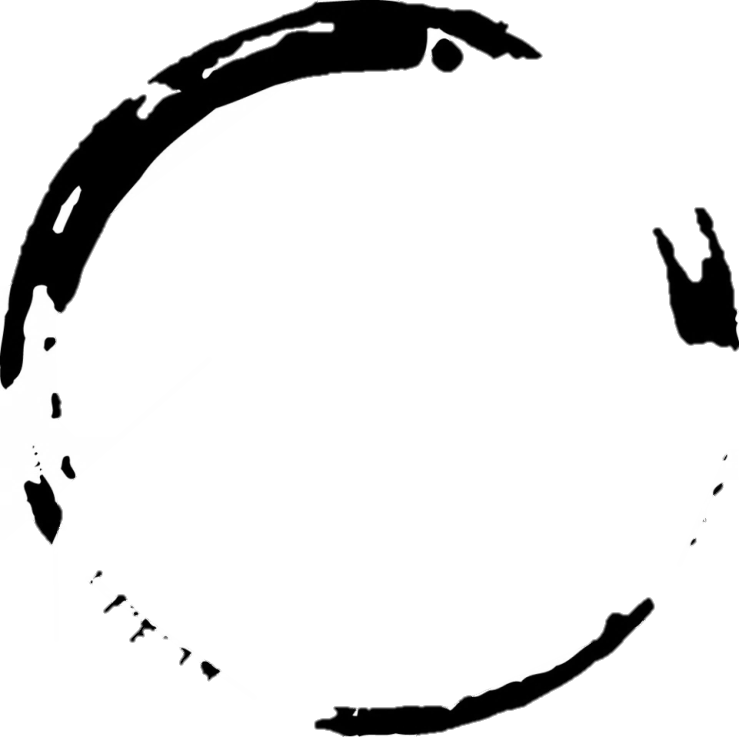 第三单元
口耳相传的经典，老百姓智慧的结晶。
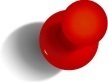 端午节的传说
  “五月五，是端午。插艾叶，戴香囊。吃粽子，撒白糖，龙船下水喜洋洋。” 请你一边吃粽子，一边听我讲一讲端午节的故事。
    战国中后期，楚国仍然相当强大，成为秦国一统天下的强大障碍。为了削弱楚国的实力，秦国使用了各种手段。当时的上大夫屈原很受楚王器重，但在关东六国
伐秦失败后，楚国出现了亲秦和亲齐两派。亲齐的屈原遭到了以上官大夫靳尚为首的亲秦派的反对，得到秦国贿赂的靳尚等人不断在楚王面前诋毁屈原，楚怀王渐渐疏远了屈原。
    公元前299年，秦国攻占了楚国八座城池，接着又派使臣请楚怀王去秦国议和。屈原看破了秦王的阴谋，冒死进宫陈述利害，楚怀王不但不听，反而将屈原逐出楚国都城。
楚怀王如期赴会，一到秦国就被囚禁起来。楚怀王悔恨交加，忧郁成疾，三年后便死在秦国。继任的楚襄王同样改变不了楚国迅速败亡的局面，楚国只是苟延残喘到了公元前278年，秦国才最终攻下楚国都城。
    这时，屈原在江南流放中接连听到这些坏消息，万念俱灰，在五月初五这一天，空怀满腔爱国热忱的诗人投入了今湖南省汨罗江里。江上的渔夫和岸边的百姓，听说屈原投江自尽，纷纷到江中打捞，他们唯恐江中的鱼虾吞食了屈原的尸体，便拿来粽子、鸡蛋投入江中喂鱼。
从此，每年这一天，人们都到江上划龙舟、投粽子，以此来纪念伟大的爱国诗人屈原。端午节的风俗就这样流传下来了。

1.屈原是(     )时期(   )国的上大夫。
战国
楚
2.下面说法不正确的是(   )。
A.屈原带领将士在关东六国伐秦失败后，楚国出现了亲秦和亲齐两派
C
B.亲齐的屈原遭到了以上官大夫靳尚为首的亲秦派的反对，得到秦国贿赂的靳尚等人不断在楚王面前诋毁屈原
C.战国中后期，楚国仍然相当强大，成为秦国一统天下的强大障碍。屈原是当时楚国的上大夫，一直很受楚王器重。
认真阅读文章就会知道，开始器重，但到后来慢慢疏远了屈原。
3.把下面，人物序号选择填在括号里。
        A.楚怀王 B.屈原 C.秦王
(  )识破(  )的阴谋，冒死向(  )陈述利害。(  )不听，将(  )逐出都城。(  )如期赴会，被(  )囚禁忧郁而死。
B
C
A
A
B
C
A
结合后两个自然段概括。
4.端午节是怎样演变而来的,有什么习俗？
(1)屈原在江南流放中接连听到这些坏消息，万念俱灰，在五月初五这一天，空怀满腔爱国热忱的诗人投入了今湖南省汨罗江里。江上的渔夫和岸边的百姓，听说屈原投江自尽，纷纷到江中打捞，他们唯恐江中的鱼虾吞食了屈原的尸体，便拿来粽子、鸡蛋投入江中喂鱼。
(2)每年这一天，人们都到江上划龙舟、投粽子，以此来纪念伟大的爱国诗人屈原。
这类题目，可以运用书上的原话直接回答。
孟姜女
    丈夫范喜良被抓走之后，孟姜女实在放心不下，就一连几夜为丈夫赶做寒衣，要亲自去长城寻找丈夫。她爹娘看她那执拗的样子，拦也拦不住，就答应了。
    孟姜女收拾好了行装，辞别了二老，踏上了寻夫的行程。饿了，啃口凉饽饽；渴了，喝口凉水;累了，坐在路边歇歇脚儿。有一天，她问一位打柴的白发老伯伯，“这儿离长城还有多远?”老伯伯说:“很远很远的地方是幽州，长城还在幽州的北面。”孟姜女心想:“就是长城远在天边，我也要走到天边找我的丈夫!”
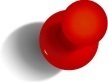 孟姜女刮着风也走，下着雨也走。一天，她走得筋疲力尽，浑身发冷。她刚想歇歇脚儿，突然咕咚一下子就昏倒了。她苏醒过来，才发觉自己是躺在老乡家的热炕头上。房东大娘给她擀汤下面，沏了红糖姜水，她千恩万谢，感激不尽。她出了点汗，觉得身子轻了一点，就挣扎着起来继续赶路。房东大娘含着泪花拉着她说:“我知道你找丈夫心切，可你身上热得像火炭一样，我能忍心让你走吗!你再看看你那脚，都成了血疙瘩了，哪还是脚呀!”孟姜女一看自己的脚，都成了血疙瘩了。她在老大
娘家又住了两天，病没好利索就又动身了。老大娘一边掉泪，一边嘴里念道:“这是多好的媳妇呀!老天爷呀，你行行好，让天下的夫妻团聚吧!”经过千辛万苦，孟姜女终于到了修长城的地方。

1.联系短文，解释下列词语。
执拗:                           

筋疲力尽:
坚持自己的意见，不顾别人阻拦。
形容精神和身体极度疲劳。
2.填空。
(1)《孟姜女》和(          )、(               )、
(                 )并称为中国“四大民间故事”。

(2)短文讲述了孟姜女(               )终于到了修长城的地方为丈夫(      )。从这个故事中，我们可以看出孟姜女是个(                      )的人。

3.用横线在文中画出孟姜女不畏艰辛，急切寻找丈夫的句子。
《白蛇传》
《牛郎织女》
《梁山伯与祝英台》
历尽千辛万苦
送寒衣
顽强不屈，追求幸福
孟姜女刮着风也走，下着雨也走。一天，她走得筋疲力尽，浑身发冷。她刚想歇歇脚儿，突然咕咚一下子就昏倒了。她苏醒过来，才发觉自己是躺在老乡家的热炕头上。房东大娘给她擀汤下面，沏了红糖姜水，她千恩万谢，感激不尽。她出了点汗，觉得身子轻了一点，就挣扎着起来继续赶路。房东大娘含着泪花拉着她说:“我知道你找丈夫心切，可你身上热得像火炭一样，我能忍心让你走吗!你再看看你那脚，都成了血疙瘩了，哪还是脚呀!”孟姜女一看自己的脚，都成了血疙瘩了。她在老大
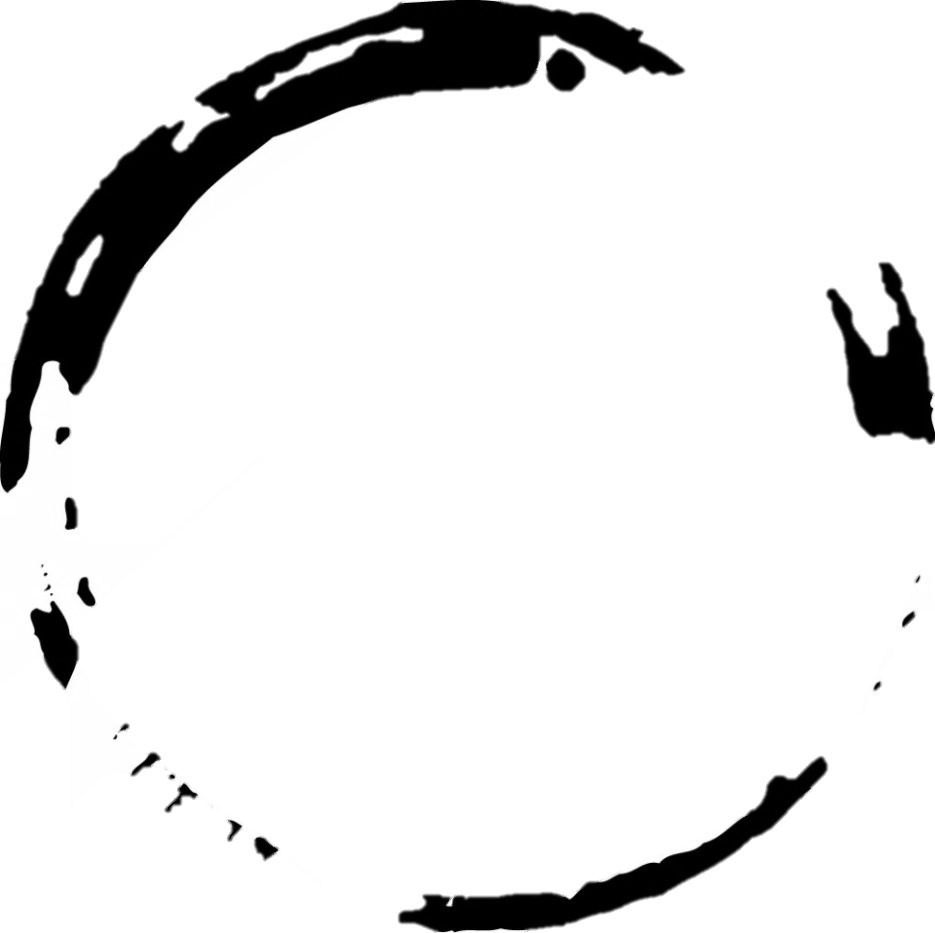 第四单元
    为什么我的眼里常含泪水?因为
我对这土地爱得深沉…… ——艾青
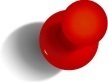 故乡我爱你
    月如风，轻轻飘过记忆的海洋，勾起那潮水般的回忆。也许你拥有漓江的清澈见底，也许你拥有长江的汹涌澎湃，也许你也拥有青藏高原的风情万种，但我拥有的却是一个小小的村落——我的故乡。
我的故乡啊，是我童年快乐的场所，是哺育我成长的摇蓝，那儿有我勤劳、善良的长辈。
    古人说:“靠山吃山，靠水吃水”,故乡依山傍水，山清水秀，鸟语花香，是一块世外桃源。但故乡的人却没有沉浸在美丽的环境中。他们用勤劳的双手开创新的面貌，靠的是那一双双长满老茧的手和那灵活的头脑，把故乡建设得格外美丽。
    故乡没有高楼大厦，没有又宽又长的柏油马路，没有闪烁的街灯，有的是双手开垦的梯田，有的是整齐的
砖瓦房，有的是长势茂盛的庄稼，有的是一颗颗朴实的心。他们自己兴学办校，他们修建自己的发电站，他们用真诚的心去善待每一个人……他们把一生的热情和青春融入了故乡那一颗颗大树的根系，沐浴在故乡的风雨中，他们留下了一片永不褪色的记忆。故乡的人啊，我爱你们!
    最值得一提的是故乡的栗子，满山遍野的栗子树，绿油油的叶子衬托出一团一团的小毛球，球内就装着栗子。那小毛球浑身刺，形如刺猬一般，为了致富，故乡人绞尽脑汁，请专家，办夜校,搞实验，终于研制出新的
品种，那又大又香的栗子哟，闪烁着故乡人智慧的笑脸，体现着时代的风采。故乡的人啊，我为你们骄傲。
    如今，故乡发生了翻天覆地的变化，环境在变，生活在变，人们的观念在变，我们小孩也在变。那袅袅升起的炊烟，是人们快乐的笑声，故乡美，故乡的人更美。
    故乡的一切一切早已在我幼小的脑海里留下深深的烙印，那儿有祖国进步的真实写照，那儿有祖国强大的见证。
    我爱我的故乡，一个小小的村落!
1.按原文补充词语。
(      )的炊烟   (      )的烙印  (       )的笑脸
(      )的头脑   (      )的风采  (       )的笑声

2.文章开头第一段中作者列举的漓江特点是(         )， 长江的特点是(        )，青藏高原的特点是(        )
这些特点与故乡村落的(   )形成了鲜明的(     )
袅袅
深深
智慧
灵活
时代
快乐
清澈见底
汹涌澎湃
风情万种
小
对比
这类题目，直接倒短文中寻找答案即可，注意要仔细哟!
3.“靠山吃山，靠水吃水”是一句谚语,意思是
(                                              ) 在这里表达了对家乡的无比(      )之情。类似的句子还有(                  )。
自己所在的地方有什么条件，就依靠什么条件生活。
热爱
一方水土养一方人
对于一些常用到的谚语，平时注意多积累哟!
4.用直线画出描写家乡美景的排比句子。
故乡没有高楼大厦，没有又宽又长的柏油马路，没有闪烁的街灯，有的是双手开垦的梯田，有的是整齐的砖瓦房，有的是长势茂盛的庄稼，有的是一颗颗朴实的心。
文中赞美家乡的词语是(                        
                               )。
依山旁水、山清水秀、鸟语花香、世外桃源
5.作者重点介绍了家乡的什么特产？简略写了家乡哪些变化？表达了什么感情？
为了致富，故乡人绞尽脑汁，请专家，办夜校,搞实验，终于研制出栗子的新品种，环境在变，生活在变，人们的观念在变，我们小孩也在变。表达了作者对家乡的赞美和热爱。
詹天佑
    詹天估不怕困难，也不怕嘲笑，(毅然 依然)接受了任务，马上开始勘测线路。哪里要开山，哪里要架桥，哪里要把陡坡铲平，哪里要把弯度改小，都要经过勘测，进行周密计算。詹天估经常勉励工作人员说:“我们的工作首先要精密，不能有一点儿马虎。”他亲自带着学生和工人，扛着标杆，背着经纬仪，在峭壁上定点，(测试 测绘)。塞外常常狂风怒号，黄沙满天，一不小心还有坠入深谷的危险。不管条件怎样恶劣，詹天佑始终坚持在野外工作。白天，他攀山越岭，(勘测 测试)
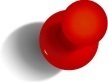 线路，晚上，他就在油灯下绘图，计算。为了寻找一条合适的线路，他常常请教当地的农民。遇到困难，他总是想:这是中国人自己修筑的第一条铁路，一定要把它修好，否则，不但惹外国人讥笑，还会使中国的工程师失掉信心。
    铁路要经过很多高山，不得不开凿隧道，其中数居庸关和八这岭两个隧道的工程最艰巨。居庸关山势高，岩层厚，詹天佑决定采用从两端同时向中间凿进的办法。山顶的泉水往下渗，隧道里满是泥浆。工地
上没有抽水机，詹天佑就带头挑着水桶去排水。他常常跟工人们同吃同住，不离开工地。
    八达岭隧道长1100多米，有居庸关隧道的三倍长。 他跟老工人一起商量，决定采用中部凿井法。先从山顶往下打一口竖井，再分别向两头开凿，两头也同时施工，把期缩短了一半。 

1.画去文中括号里不恰当的词语。
勘测 测试
测试 测绘
毅然 依然
2.分别给这两段文字分别加上一个小标题。
勘测路线
开凿隧道
3.仿照文中画线的句子，用“否则”写一句话。
学校三令五申让学生穿校服、戴红领巾，否则扣分，影响班级评比。
4.从第一自然段我们可以看出詹天佑是一位什么样的人?
他是一位有强烈爱国情怀的工程师。
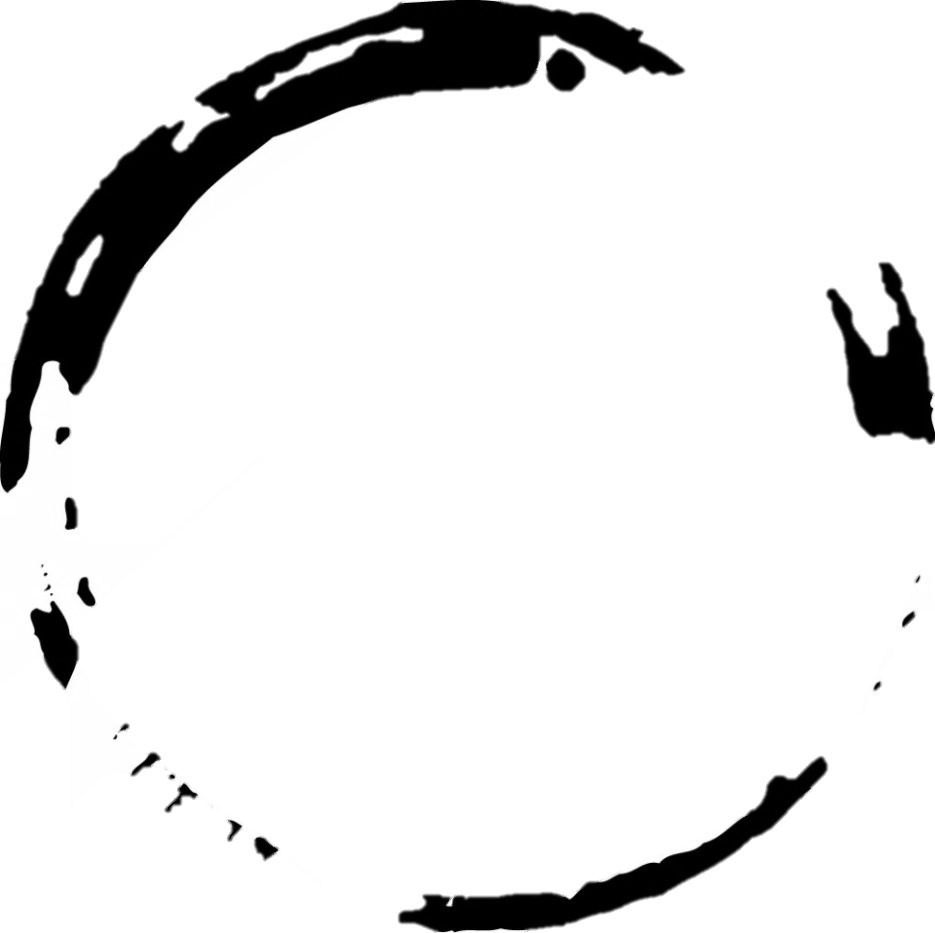 第五单元
说明文以“说明白了”为成功。      ——叶圣陶
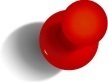 开发小行星漫想
    人类对小行星的研究由来已久。人们根据对“拜访”地球的小行星即陨星进行化学分析，发现碳质陨星的含碳量很高，还含有高达20%的水分。这就为人类今后的移居提供了一线生机。硅质陨星含有丰富的无需加工的自然铁，典型的硅质陨星中大约10%的重量是铁金属，其中还混有镍。有些陨星几乎完全由铁-镍所组成，例
如，位于美国北亚利桑那州沙漠中的直径达1公里的著名的陨星坑里的陨星，就是一整块巨大的铁-镍混合物。据估计，一立方公里的小行星金属可能为人类提供69亿吨铁，8亿吨镍，4000万吨钴和800万吨铜。其中仅镍一项，就足够人类消耗一百年。
    如此诱人的财富，人类自然不能等闲视之了。专家们根据现有技术水平，已制定了一个开发小行星的方案:首先选择一个大小适中的小行星，用航天飞机发射一种配有挖掘设备的飞行器，登上小行星开采自由金属。然后把
金属锭送往宇宙空间工厂，加工成阻力较小的翼面状物体，让它们能够半飞半落地穿过大气层而不致熔化。最后用空间拖船把金属块推入地球大气层轨道，溅落到指定海面。由于事先往金属块中充入了特殊的气体，使金属块呈海绵状，所以这种金属块可以漂浮在海面上。这样一个“天外来客”，一块就可能含有10万吨金属。
    据计算:从一颗位置适当的小行星获取一吨自由铁，所花费的能量要比在地球上用高炉冶炼优质铁矿获得一吨铁所需能量少。开发小行星，实在是一件造福子孙万代的明智之举。
1.拜访地球的小行星就是(     )，本文主要介绍了(          )和(          )。

2.写出下面句子的说明方法。
(1)有些陨星几乎完全由铁-镍所组成，例如，位于美国北亚利桑那州沙漠中的直径达1公里的著名的陨星坑里的陨星，就是一整块巨大的铁-镍混合物。(        )
陨星
碳质陨星
硅质陨星
举例子
从“例如”一词,可以看出用的是举例子的说明方法。
(2)据估计，一立方公里的小行星金属可能为人类提供69亿吨铁，8亿吨镍，4000万吨钴和800万吨铜。(       )
列数字
从句子中69、8、4000、800这些数字可以看出是列数字的说明方法。
总--分--总
3.第二段文字所写的主要内容是(   )。

A.一颗小行星就可能含有10万吨金属
B.专家们根据现有技术水平，制定了一个开发小行星的方案
C.开发小行星是一笔诱人的财富
B
注意分析题干，要求概括这一段的主要内容。A、C不是主要内容，而且C表述也错误。
总--分--总
4.在文中选择合适的动词，概括开发小行星的步骤。

(      )---(      )---(       )---(       )

5.为什么说“开发小行星，实在是一件造福子孙万代的明智之举”?
选择
开采
加工
推入
因为小行星含有丰富的矿物质，开发小行星可以为人类节约能源，所以说开发小行星，实在是一件造福子孙万代的明智之举。
小刺猬
    刺猬是一种有趣的小动物。
    它的身体活像一只老鼠，只是比老鼠大多了。它的头尖尖的，眼睛和耳朵很小，牙齿非常锋利，门牙特别长。刺猬的四(肢 枝)很短，跑起来很快。它的爪子像老鹰的爪子那么锐利，那么有力。除了腹部，刺猬浑身长满了像钢针一样的硬刺，又短又密。遇到强敌时，它就把身体蜷(quán juǎn)成一团，成为一个可怕的刺球，连凶猛的野猪也拿它没有办法。
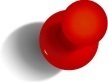 1.分别选出文中的正确生字和读音。
蜷(quán juǎn)成一团
四(肢 枝)
V
V
2.文章是围绕哪句话来写的?
刺猬是一种有趣的小动物。
3.刺猬的头(        )，眼睛和耳朵(      ),牙齿

(        )，门牙(      )。刺猬的四肢(      )，跑

起来很快。爪子(          )、(          )，浑身

长满了(                    )，(          )。
尖尖的
很小
非常锋利
很短
特别长
那么锐利
那么有力
像钢针一样的硬刺
又短又密
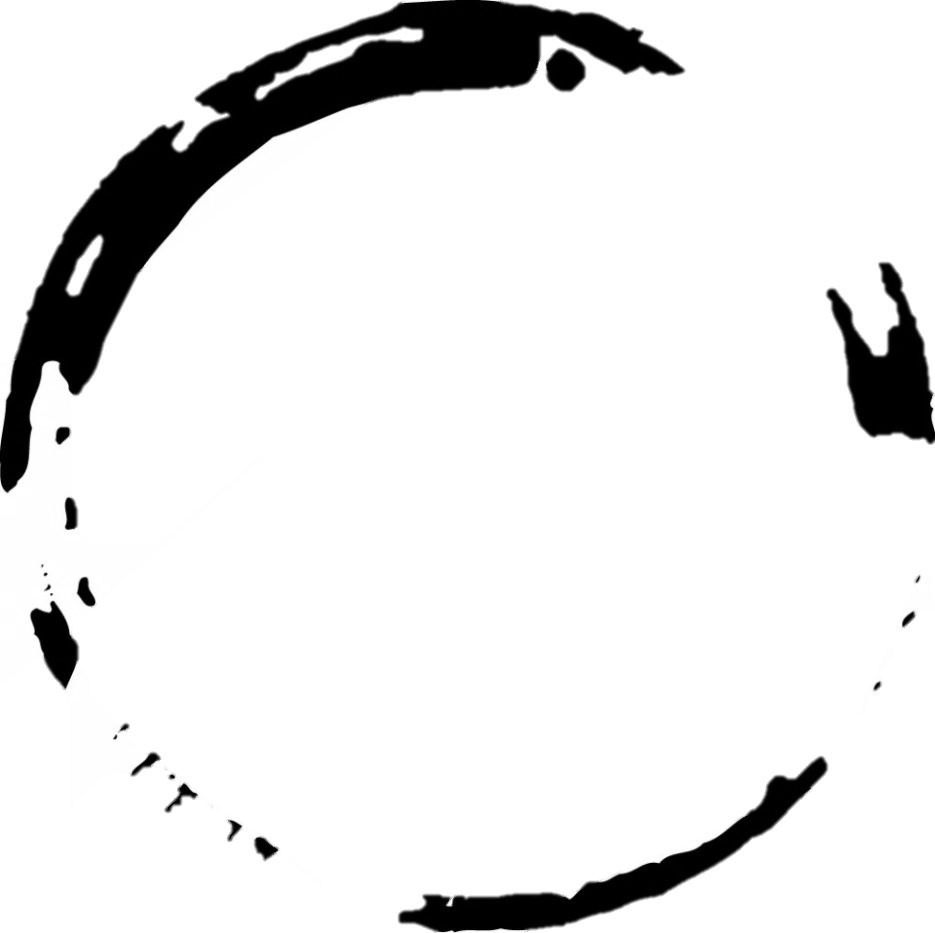 第六单元
舐犊之情，流淌在血液里的爱和温暖
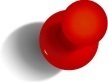 轮回

    多年前，每到清晨，她要送他去幼儿园门前。他总是哭着对她恳求:“妈妈，我在家听话，我不惹你生气，求你别送我去幼儿园，我想和你在一起。”急匆匆忙着上班的她，好像没听见似的，从不听从不理会他在说什么。
他也知道妈妈不会答应他，因而每天都是噘着嘴边哭喊着“我不要去幼儿园……”，边乖乖地跟在她身后下楼。
    多年后，她年岁渐老，且患上老年痴呆症。他在为生计奔波打拼，没时间照顾她,更不放心让她一个人待在家里。思虑再三，他想到了一个地方。
    在做出抉择的前夜，望着他进进出出，欲言又止的样子，她的神志似乎清醒了许多:“儿啊，妈不惹你生气，妈不要你照顾，不要送妈去养老院，我想和你在一起……”
哀求的声音像是从遥远的地方传来，变得越来越弱，最后便成了哽咽。
    他沉默了又沉默，反复寻找说服她的理由。最终，两人的身影还是出现在了市郊那座养老院里。
    在办完手续，做了交接后，他对她说:“妈，我……我要走了!”
    她微微点头，张着没有牙的嘴嗫嚅着:“儿啊，记住早点来接我啊……”
那一霎，他霍然记起，当年在幼儿园门口，自己也是这样含泪乞求:“妈妈，记住早点来接我啊……”此刻，泪眼婆娑的他，别有一番滋味涌上心头。

1.联系上下文，理解"霍然"的意思，用近义词解析。


2.本文的主要人物是和(      )(      )
突然、忽然
儿子
母亲
3.(1)多年前母子分别时“他”的表现是:


“母亲”的表现是:
哭着对她恳求，每天都是噘着嘴边哭喊着边乖乖地跟在她身后下楼。
急匆匆好像没听见似的，从不理会他在说什么。
(2)多年后母子分别时“他”的表现是:
他为生计奔波打拼，没时间照顾她,更不放心她一个人待在家里。思虑再三，进进出出，欲言又止，沉默了又沉默。
“她”的表现是:
年岁渐老，且患上老年痴呆症。神志似乎清醒了许多，哀求的声音变得越来越弱，最后便成了哽咽。她微微点头，张着没有牙的嘴嗫嚅着。
(1) (2)是对比阅读，做题时要分清对比的对象。一方面是母亲与儿子表现的对比；另一方面是多年前、后母子分别时的表现。
4.多年前妈妈送儿子去(       )，多年后儿子送妈妈去(       )，他们都是为了(       )而分别。
幼儿园
养老院
生活
5.对“此刻，泪眼婆娑的他，别有一番滋味涌上心头”这句话的理解正确的是(   )。

A.他想到妈妈很不容易，决心不去工作，专心在家里陪伴母亲
B
尽管大家都不容易，但是他不能放弃打拼，只在家里陪母亲，因为生活还需要物质基础。母亲多年前为了上班养家糊口，没时间看孩子，并不是母亲绝情，是因为生活所迫。所以A、C都是错误的。
B.他听到妈妈的话心里很难受，禁不住流下眼泪，有对母亲的不舍和情不得已
C.听到妈妈的话，他想到了自己小时候上幼儿园跟母亲分别时母亲的固执和绝情，感到心里很不是滋味
6.读了本文你有什么感受?
陪伴是最真情的告白，物质是基础，但是也不能忘记了亲人之间的陪伴。
读后感，做这类型题首先要通读文章，明白作者要表达的思想感情。想作者之所想，说作者之想说，这样才能完美答题哟!
我会一朵云一朵云地敲门
    3岁多的时候，她忽然开始关心生死问题。一天,她在卫生间担心地看着妈妈:“将来你老了的话，很快就会死的，是吗?”
    妈妈一愣，转而安慰她:“那还是很遥远很遥远的事呢!”
    次日早晨一醒来，她忧心忡忡地环顾四周:
  “妈妈，如果你也死了，爷爷奶奶也死了，我也死了，这间屋子怎么办呢?不是空了吗?谁来住呢?”
    妈妈说:“你的宝宝可以住呀!”
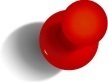 她自鸣得意地举一反三:“哦，我知道了，等我的宝宝死了，我的宝宝的宝宝还可以住!”
    妈妈勉强地点了点头，她这才如释重负。
    她快快乐乐地成长着，好像忘掉了这个话题。到了4岁半时，她又旧话重提。那一天，坐在车上，她歪着脑袋问妈妈:“人死了，会去哪里呢?”
    “身体入土，灵魂上天。”
    “妈妈，你死了先上天，等我死了也上天，就可以找到你了。”
“好吧。”
   “妈妈，你是一朵灰色的云。我呢，是一朵白色的云。我们手拉手在天上玩，看鸟飞。”
    “可是，妈妈上天后，你要过很久很久才上天，怎么找到我呢?”
    “我会一朵云一朵云地敲门问:‘你是我的妈妈吗?’
你要是听到了，肯定会开门啦!”
    妈妈含糊地应着:“真好!”
    可是那小家伙还意犹未尽:“妈妈，要不我是白云，你是整个蓝天。 蓝天很大很大，我一上去就在你怀里了!”
妈妈实在忍不住，一把把这个小丫头紧紧抱在怀里—— 我觉得我听到的是天籁。

1.联系上下文，解释词语的意思。

如释重负:


意犹未尽:
像放下重担那样轻松。形容紧张心情过去以后的轻松愉快。
好像还未尽兴的样子。
2.“我会一朵云一朵云地敲门”，句中的“我”指的是(     )，“你”指的是(     )。
这句话表达的是(                 )。

3.在女儿的眼中，母亲就是(     )，自己就是(     )，正如一首歌里唱的一样，“投进妈妈的怀抱，幸福享不了”。
4.“我觉得我听到的是天籁” ，“天籁”指的是
女儿
妈妈
女儿对妈妈的爱
蓝天
白云
女儿说的话。
5.“我”为什么觉得是“天籁”？(   )
A.因为女儿的话让“我”感受到女儿对“我”的深深的爱。
B.因为女儿的话太美妙了，就像是天上飘来的声音。

6. 文中说，妈妈是一朵灰色的云。“我”是一朵白色的云。你将用什么来比喻母亲和自己?
A
母亲是阳光，“我”是树苗。
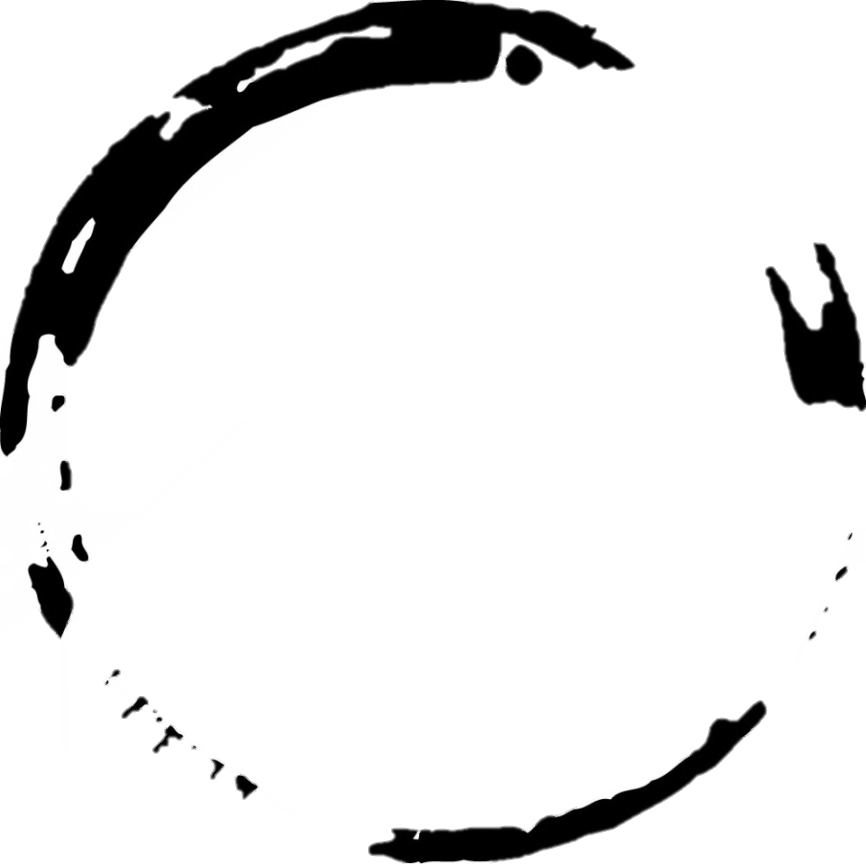 第七单元
四时景物皆成趣
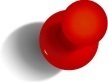 美丽的故乡
    我的故乡在河源。那是一个山清水秀的旅游胜地。
    当春燕呢喃时，屋外果园里的果树长满了新鲜的嫩叶。春风吹过，小嫩叶发出“沙沙”的声音。清脆的鸟鸣叫不时从园中发出，我喜欢听见这种鸟儿自由自在玩耍时发出欢快的声音，这难道不是一支美妙的乐曲吗?
寒冷的冬天过了，草儿从地下探出头来，微风轻轻掠过，它们都伸了伸懒腰，懒洋洋地晒着温和的阳光。小花们都是胆小的小姑娘，娇嫩的身体正躲在绿油油的小草下面。许多小昆虫都因为春天来了而眼笑眉飞。
    当夏蝉高唱时，无论是小树还是小草，都长大了。树儿的叶子更加茂盛了，花儿显得更加鲜艳了，草儿更加强壮了。夏天的池塘肯定是鱼、虾的天地了。它们都喜欢在水草地下快乐地玩耍。我偶尔会想:小鱼小虾们为什么要在水草底下玩呢?难道是为了躲避强
烈的阳光?池塘边有几棵柳树，她们仿佛是几位披着长发的姑娘。我爱家乡的池塘。碧波荡漾，在金灿灿的阳光照射下，波光粼粼，真是叫人心旷神怡,流连忘返啊!如果到山上，一定能看见遍地都是草莓藏在茂密的绿叶下，咬一口，又酸又甜，美味极了。孩子们最爱吃葡萄了，一颗颗，一串串，又大又圆，晶莹透亮的，还散发出一阵阵诱人的香气。
    当秋风送爽时，他把沉甸甸的果实奉献给了人们。许多果子、稻谷都成熟了，一阵香气扑入了我的鼻子。
金黄的树叶因为秋风的到来，像蝴蝶样翩翩起舞地飘下来。大地都换上了金色的衣裳。许多小动物都在勤奋地准备过冬。秋天是一位裁缝家。
    当冬风来临时，这位姑娘总是保持沉默。大地妈妈换上雪白的棉袄。冬天虽然冷，但有我最爱吃的梨和甘蔗。
    家乡的一年四季都是一幅美丽的画面,我为我的家乡感到自豪!
1.这篇文章是按照(  )顺序描写的。

A.一年四季的时间顺序 B.事情发展顺序 C.方位顺序
A
抓住中间每一个自然段的第一句中的重点词语来分析。“当春燕、当夏蝉、当秋风、当冬风”，就知道是按照一年四季的时间顺序来写的。
2.写出中间四个段落的中心句。
当春燕呢喃时，屋外果园里的果树长满了新鲜的嫩叶。
当夏蝉高唱时，无论是小树还是小花绿草，都长大了。
当秋风送爽时，他把沉甸甸的果实奉献给了人们。
当冬风来临时，这位姑娘总是保持沉默。
中心句就是在段落中概括这一段的中心意思的句子，一般在段首的多，还有在段落中间，或者结尾的。
3.这篇文章的结构特点是什么?
总--分--总
开头、结尾都是概括，中间是具体描写家乡的美丽。
4.下面关于修辞手法的表达不正确的是(   )。
A.“清脆的鸟鸣叫不时从园中发出，我喜欢听见这种鸟儿自由自在玩耍时发出欢快的声音，这难道不是一支美妙的乐曲吗? ”这句话运用了比喻和反问的修辞手法
B.“小花们都是胆小的小姑娘，娇嫩的身体正躲在绿油油的小草下面。”这句话运用的是比喻和拟人的手法
C
C.“寒冷的冬天到了，草儿从地下探出头来，微风掠过，它们都伸了伸懒腰，懒洋洋地晒着温和的日光。”这句话运用了比喻的修辞手法
D.“金黄的树叶因为秋风的到来，像蝴蝶样翩翩起舞地飘下来。”这句话把树叶比作蝴蝶
这句话运用了拟人、比喻的修辞手法，从“探、伸”这两个词就可以看出，将小草拟人化啦!
5文章一年四季中哪个季节的描写是最详细的，哪个段落是最简略的?
夏最详，冬最略。
看详略，最简单的方法看文章的篇幅的多少；或是看看哪项描写的更具体。
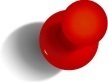 三亚落日(节选)
    活跃了一天的太阳，依旧像一个快乐的孩童。它歪着红扑扑的脸蛋，毫无倦态，潇潇洒洒地从身上抖落下赤朱丹彤，在大海上溅出无数夺目的亮点。于是，天和海都被它的笑颜感染了,金红一色，热烈一片。
    时光悄悄地溜走，暑气跟着阵阵海风徐徐地远离。夕阳也渐渐收敛了光芒，变得温和起来，像一只光焰柔和的大红灯笼，悬在海与天的边缘。
    兴许是悬得太久的缘故,只见它慢慢地下沉，刚一挨到海面，又平稳地停住了。它似乎借助了大海的支撑，
再一次任性地在这张硕大无朋的床面上顽皮地蹦跳。
    大海失去了原色，像饱饮了玫瑰酒似的，醉醺醺地涨溢出光与彩。人们惊讶得不敢眨眼，生怕眨眼的一瞬间，那盏红灯笼会被一只巨手提走。我瞪大双眼正在欣赏着，突然那落日颤动了两下，最后像跳水员那样，以一个轻快、敏捷的弹跳，再以一个悄然无声、水波不惊的优美姿势入了水，向人们道了“再见”。
1. 文中“赤朱丹彤”的意思是
( 
                     )

2.从文中找出“渐渐”的两个近义词:
(       )(        )

3. 在作者的眼中，三亚的落日一会儿像(        )，一会儿像(        )，一会儿像(        )。
赤，红色；朱，大红色；丹，红色；彤，红色。
本文指程度不同的红色。
慢慢
徐徐
孩童
红灯笼
运动员
4.三亚的落日景象十分美丽，请你用一两句话表达自己发自内心的赞美之情。
金色的霞光，让那原来褐黄色的沙滩变成金色的海洋，让一切都沐浴在余晖里。啊!太阳，你金色的霞光，真是太奇妙啦!夕阳之下的三亚海滩，你的景色真是太美丽啦!
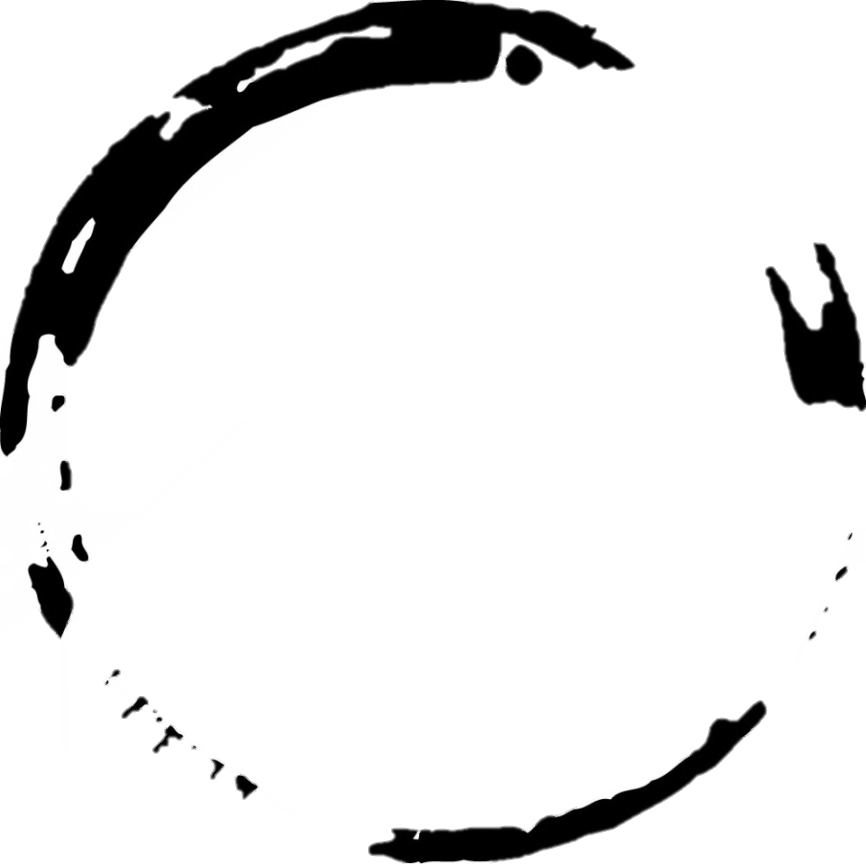 第八单元
旧书不厌百回读，熟读深思子自知。              ——苏轼
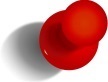 语文学习要下苦功夫
    任何学问都是苦根上长出来的甜果。学习语文，同样非下苦功夫不可。
    俗话说:“师傅领进门，学艺在自身。”语文涉及的知识面广，量大，具有极强的综合性和实践性。因此，语文学习是一个艰难的过程，单靠按部就班的课
堂学习，是远远不够的。
    鲁迅在学生就坚持做读书笔记，写日记，手熟笔巧，为我们留下了大约1000万字的宝贵财富,从而成为文学大师，一代风范。
    马克思精心研读文学名著，谙熟莎士比亚作品的词句、风格，并能背诵海涅、歌德的许多诗句，因此讲话、写作便能得心应手，运用自如。
    毛主席求学时，每读一本书总是开动脑筋，细推深究，圈点批注。因此他的文章常有真知灼见，而被同学们传诵。
至今“吟安一个字，捻断数根须”之类的写作佳话，更不胜枚举。
    显然，大凡善于运用语文工具的人，无不经过一番苦苦磨炼。谁怕下苦功，谁就学不好语文。
    所谓下苦功，就是要乐于“自找苦吃”。一要苦阅读， 博览群书，早读夜诵。二要苦练笔，养成良好的写作习惯。[A] 。三要苦思考。摄取生活素材，识别书中的真伪优劣，消化语文老师讲解的知识，都得苦思熟虑。末了，还要苦修改，[B] 。基础差的，不要自暴自弃;基础好的，更应精益求精。
总之，要掌握语文知识就得苦学，也就是要苦读、苦练、苦思、苦改。当然，“苦学”决非“蛮学”，必须讲究科学方法，探求语文的规律才行。
    谁不想让自己的语文学习园地里硕果满枝呢,那就让我们铭记毛主席的教诲吧:“语言这东西，不是随便可以学习的，非下苦功不可。”

1.“任何学问都是苦根上长出来的甜果。”这句话说明：
做学问的过程是辛苦的，学有所成后是甜蜜幸福的。
。
2. “吟安一个字，捻断数根须”出自哪里,表现了什么?
唐朝诗人卢延让《苦吟》。表现古人对于炼字艺术的讲究，对于诗歌创作一丝不苟、 刻苦执着、坚韧不拔的美好品德和精神毅力。
平时注意诗词的积累与整理，并把相应的作者与诗词联系起来记忆。
3.所谓下苦功，就是要乐于“自找苦吃”。

苦学包括(      )、(      )、(      )、(      )。
苦读
苦练
苦思
苦改
对于这种下定义的解答，文章都会明确给出。
4.下面两句话是从文中[A] 、[B] 两处摘出来的，如果要归还原处，[A] 处应填(   )，[B]处应填(   )。

①抱着“新诗千改姑心安”的态度，对待每一次作文和练习。
②齐白石作画，“不叫一日闲过"，这种精神是值得我们学习的。
②
①
联系上下文，抓住重点词语。
5.本文为了表达“语文学习是一个艰难的过程，单靠按部就班的课堂学习，是远远不够的”这个中心，列举了哪些事例？
(1)鲁迅在学生时就坚持做读书笔记，写日记。
(2)马克思精心研读文学名著，谙熟莎士比亚作品的词句、风格，并能背诵海涅、歌德的许多诗句。
(3)毛主席求学时， 每读一本书总是开动脑筋，细推深究，圈点批注。
(4)“吟安-个字，捻断数根须”之类的写作佳话。
6.如果让你写作文，下列各项中，与本文主题关系最密切的一项是(   )。 
A.战国的苏秦读书至深夜，困倦时以锥刺股，清醒后坚持读书，最终成了有名的政治家
B.西汉的匡衡家贫无从看书，于是凿壁偷光，刻苦读书，终成一名知识渊博的经学家
C
C.南宋的陆游家里到处是书，被称作“书巢”。他勤于创作，一生留下九千多首诗，最后成为一位杰出的大文学家
D.明朝宋濂自幼好学，曾经徒步数十里，冒着寒雪三度访问老师，几乎丢了性命。后来更是不畏艰辛，遍访名师，最终成为闻名遐迩的散文家。
陆游的勤于创作直接和主题“语文学习要下苦功夫”有关，其他三项更多的是体现“刻苦学习”这一主题。
谈读书
    读书是获得学问的一个重要途径。读书把几千年的人类思想经验在短短的几十年内重温一遍，把过去无数人辛苦获来的知识教训，集中到读者一个人身上去享用。
    书籍固然可贵，却也是一种拖累，它至少有两大流弊。第一，书多易使读者不专精。我国古代学者因书品难得，从年少到老年才能治一经，书虽读得少，读一部却就是一部。咀嚼的熟烂，透入身心，变成一种精神的原动力，一生受用不尽。现在书籍易得，一
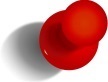 个青年学者就可夸口曾过目万卷，过目的强多，留心的却少，譬如饮食，不消化的东西积得愈多，愈易酿成肠胃病，许多肤浅虚骄的习气都由此所养成。其次，书多易使读者迷失方向。任何一种学问的书籍现在都可装满一个图书馆，其中真正不可不读的基本著作往往不过数千部甚至于数百部。
    读书并不在多，最重要的是选得精，读得彻底，与其读十部无足轻重的书，不如以读十部书的时间和精力去读一部真正值得读的书;与其十部书都只泛览一
遍，不如取一部书精读十遍。旧书不厌百回读，熟读深思子自知，这两句诗可以作为每个读书人的座右铭。读书原为自己受用，多读不能算是荣誉，少读也不能算是羞耻，多读而不求甚解，好比驰骋十里洋场，虽珍奇满目，徒惹得心花意乱，空手而归。世间许多人读书只为装点门面，如暴发户炫家私，以多为贵。这在治学方面是自欺欺人，在做人方面是趣味低劣。
1.写出下列词语的近义词。
不求甚解—(           )    固然—(     )

2. 根据短文，填空。
(1)作者将读书不求甚解比如成(           )，这样读书的坏处是(                       )。

(2)作者认为读书最重要的是选得(     )，读得(     )，泛览十部无足轻重的书，不如用这个时间和精力去读一本(                 )。
一知半解
本来
食而不化
易养成肤浅虚骄的习气
精
彻底
真正值得读的书
(3)书籍也是一种拖累，表现在一是(              )；
 一是(                    )。
3.课文中冰心建议我们一多读书，本文却要求我们去精读书，不要追求数量，这两种说法矛盾吗？请说说你是怎么看的。
易使读者不专精
易使读者迷失方向
不矛盾。本文所说的精读书是要求我们在读书的时候选择好书，经典著作，这样的书，一本可以顶很多本，这是针对读好书方面来说的。冰心所说的多读书是建立在读好书的基础上。
二、课外阅读巩固练习
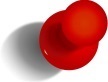 (一)露珠
    我喜欢露珠，我赞美它。
    夏日的清晨，我来到野外散步。在万道霞光中，一个美妙的，崭新的世界便(显现呈现出现)在我的眼前。看!那无边的绿叶上，闪动着无数颗晶莹的露珠，一颗、两颗、十颗、百……像夜空中璀璨的繁星，像碧波上撒满了宝石，又像千百万闪光的眼睛。啊!露珠!这就是极普通又为人们所喜爱的露珠。
露珠的身体很小，生命也很短暂，但它却是不平凡的。当夜幕笼罩的时候，它像慈母用乳汁(教育 哺育 培育)儿女一样地滋润着禾苗；每当黎明到来的时候，它又最早睁开那不知疲倦的眼睛。它白天隐身于空气中，夜晚无声地辛勤工作。它不像暴雨那样挟带风雷闪电以(专耀 显耀 炫耀 )它的威力:更不像冰雹那样对一切(残酷 残忍 残暴)无情。 它把短暂的一生献给树木、庄稼，而对它们却无所苛求。它多么像辛勤的园丁，培育着祖国的花朵，多么像我们敬爱的老
师，伏在桌边灯下夜以维日地工作，把全部心血洒在我们的心田……
    我爱露珠，它比珍珠更珍贵 ，比宝石更晶莹，比群星更璀璨， 我赞美它，露珠精神将永远在我心头闪动。
1.联系上下文，在文中括号处选择恰当的词语，依次写在横线上。
呈现 哺育 炫耀 残酷
—————————————————————————
2.联系上下文理解字义。

(1)它白天隐身于空气中。于:
(2)又为人们所喜爱。为:

3.“露珠精神将永远在我心头闪动”中 “露珠精神”是指：
在。
被。
只求奉献，不求回报的精神。
(二)游乐山
    去年暑假，我回到久别的家乡，和妈妈一道游览了风景迷人的乐山。
    我们沿着山路拾级而上。只见苍松翠柏遮天蔽日，一束束光柱和山间弥漫的晨雾交映在一起，形成无数个五彩的光环，叫不出名的鸟儿，叽叽喳喳的鸣叫声，为这里增添了无限生机。
    半山腰有一块草地。“ 油炸豆腐干!”“麻辣豆腐脑 !” 个体商贩的叫卖声此起彼伏，给游人增添了无限乐趣，使你情不自禁地去领略乐山小吃的风味。
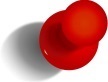 来到山顶，我和妈妈席地而坐，眺望四周景色。西面的峨嵋山仿佛近在咫尺，大渡河水波涛滚滚，北面的乐山城马路笔直，高楼林立，高低不一;往南是宽阔的马路，通向五通桥。
    我站在乐山上，真是太美了!我喜欢家乡的乐山，我更喜欢我的家乡。

1.写出下面词语的近义词。
舒畅(    )  增添(    )   眺望 (     )  乐趣(    )
舒服
添加
瞭望
趣味
2.在文中找出两个成语写下来。


3.看短文第2-4自然段每段开头的画出的第一个句子，读读，想想作者是按(    )--(      )--(     )的顺序介绍乐山迷人的风景的。

4.作者站在山顶，眺望四周，看到了西面的(       )、(        ),北面的(        )，南面的(     )。
情不自禁  近在咫尺
山路
半山腰
山顶
峨嵋山
大渡河
乐山城
马路
5.哪句话概括了全文的主要内容?


6.把文中表现作者思想感情的句子写在横线上。
第一自然段
我喜欢家乡的乐山，我更喜欢我的家乡。
(三)晋祠
    从山西省太原市西行40里，有一座悬瓮山。在山下的参天古木中，林立着100多座殿堂楼阁和亭台桥榭。悠久的历史文物同优美的自然风景浑然融为一体，这就是晋祠。
    晋祠的美，在山，在树，在水。
    这里的山巍巍的，有如一道屏障;长长的，又如伸开的两臂，将晋祠拥在怀中。春日黄花满山，径幽香远；秋来草木萧疏，天高水清，无论什么时候拾级登山都会心旷神怡。
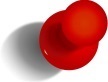 这里的树，以古者密劲见长。有两棵老树:一棵是周柏，另一棵是唐槐。那周柏，树干劲直， 树皮皱裂，顶上挑着几根青青的疏枝，僵卧在石阶旁。那唐槐，老干粗大，虬枝盘曲，一簇簇柔条 ，绿叶如盖。还有水边殿外的松柏槐柳，无不显出苍劲的风骨。以造型奇特见长的，有的偃如老妪负水，有的挺如壮士托天，不一而足，圣母殿前的左扭柏，拔地而起，直冲云霄，它的树皮上的纹理一起向左边拧去， 一圈一圈，丝纹不乱，像地下旋起了一股烟，又似天上垂下了一根绳。晋祠在古木的荫护下显得分外出静、典雅。
这里的水，多、清、静、柔，在园里信步，但见这里一泓深潭，那里一条小渠。桥(  )有河，亭(  )有井，路(  )有溪，石(  )，细流脉脉，如线如缕；林(  )碧波闪闪，如锦如缎。 这些水都来自“难老泉”，泉上有亭，亭上悬挂着清代学者傅山写的“难老泉”三个字。这么多的水长流不息，日日夜夜发出叮叮咚咚的响声。水的清澈真令人叫艳，无论多深的水，只要光线好，游鱼碎石 ，历历可见。水的流势都不大，清清的微波，将长长的草蔓 [ ] 成缕缕的丝，[ ] 在河底，[ ] 在岸边，
[]看那些金鱼、青苔以及石栏的倒影，[ ]成一条条大飘带，[ ]亭[ ]榭，冉冉不绝。当年李白来到这里，曾赞叹说:“晋祠流水如碧玉”。当你沿着水去观赏楼阁时，也许会这样问:“这几间建筑怕都是在水上漂着的吧!”

1.根据原文填空。
(1)晋祠的水，从(  )、(  )、(  )、(  )、给人以美感。
(2)晋祠的总体特征是——
(                                             )
多
清
静
柔
悠久的历史文物同优美的自然风景融为一体。
2.文中描写晋祠水清的句子：


3.选择方位名词填在文中的括号内。


4.选择一组恰当的动词填在[   ]内。

A.铺、合、拉、织、穿、绕、挂
B.拉、铺、挂、台、织、穿、绕
无论多深的水，只要光线好，游鱼碎石 ，历历可见。
下 中 边 间 中
B
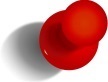 (四)下面是某市教育局公布的该市学生体质状况的最新检测结果。
1.根据以上提供的资料信息，你得出了什么结论?
①

②
该市学生越来越胖。
学生体质越来越差。
2.请你为“阳光体育运动”写一条宣传标语，提高大家参加体育运动的积极性。
每天锻炼一小时，健康快乐一辈子。
(五) 请根据“希望小学二至六年级视力情况调查”主题活动中调查搜集到的相关数据，完成题目。
希望小学学生视力调查统计表(调查人数: 3624人)
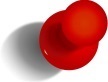 (1) 请用简洁精练的语言，描述上述调查表所揭示的问题。



(2)请你根据自己的发现写一则相关的公益广告。
随着年级的升高，小学生的近视率越来越高。
多给眼睛放短假，眼睛不会放长假。
(六)多看一本书
    如果有人问我:“你这一生感到最吃亏的是什么?”我一定会毫不犹豫地说:“书看得太少了!”
    小时候我最怕打架,被人打了也不敢还手。挨打的时候，心里实在很难过，但现在想想，一点也不觉得被人欺侮有什么吃亏的。
    当我还很年轻的时候，有同事向我借了钱,赖账不还。那时我每月的工资除了有一部分必须寄给妈妈外，剩下的只够自己吃饭。好不容易从牙缝里挤出一点钱却被同事
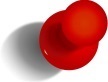 “吃”了，心里自然不是滋味，但现在想想，这也并不是吃亏。
    可是书读得太少，只读完小学就开始工作。从15岁出外到现在,30多年了,我处处要付出比别人多的时间，劳心劳力，却不一定能获得跟人家一样的收获。 这样的吃亏，才是一辈子吃亏!
    有一次，我看到一本书里面有一句话写得真好:“多看一本书，多活一个人生。”我马上把它剪下来放在书桌上，作为我的座右铭，让它时时提醒我——多看一本书。
1.文章主要写了哪几件事?

(1)

(2)

(3)

(4)
小时候被人打了不敢还手。
年轻时同事借钱不还。
工作中付出的多，收获的少。
座右铭的来历。
2.作者两次写到“但现在想想”的目的是什么?



3.作者认为什么样的吃亏才是真正的吃亏?请用文章原话作答。
为了突出"书读得少，才是一辈子吃亏”这个道理，更为下面引出"我”的座右铭作铺垫。
我处处要付出比别人多的时间，劳心劳力，却不一定能获得跟人家一样的收获。
4.你如何理解“多看一本书，多活一个人生”这句话?
书里面有很多的知识，而且不同的书，它的见解也会不同，多读一本书,就多知道一些新的见解,就仿佛是自己经历了比一般人多了人生的一些经验。
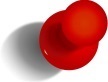 (七)动物的“慈母心”
    你见过母鸡育雏的情景吗?母鸡“咯咯"地招呼孩子们啄食，啄食又吐出，顾不得自食。小鸡们“玩” 累了,就让它们一个个紧贴在自己温暖的胸腹下休息。下雨了，它展开翅膀，犹如撑开的大伞为小鸡们挡风遮雨。
    熊猫对子女的抚抱、依偎等动作好像人类样。当小熊猫刚降生世间，熊猫妈妈便用嘴把它叼起来抱在怀里不时地亲吻、舔干孩子湿漉漉的身体。当孩子学
会走路后，熊猫妈妈紧跟在后，用爪子"擦掉"小仔身上的泥土。
    许多在地面上筑巢的鸟类，一旦遇到敌害,还会来一套“调虎离山计”。比如在灌木丛中，一窝刚出壳的雏鹌鹑被狐狸发现了。正在巢中的母鹌鹑为了孩子免遭不幸，“扑”地飞了出来，同时把一边的翅膀展开，好像一只折断了翅膀的鹌鹁。狐狸以为猎物唾手可得，便舍弃巢穴中的雏鹌鹑猛地扑向母鹌鹑。但当狐狸的爪子就要抓到时，母鹌鹑便机灵地飞向高空。有时来不及逃避，为了孩子的安全，母鹤鹑就成了狐狸的腹中之物。
1.给下面加粗红色的字注音,并解释词语。

唾手可得(    ):

2.找出第1自然段中的一个比喻句，再想想作者为什么要这样写。
tuò
比喻非常容易得到。
下雨了，它展开翅膀，犹如撑开的大伞为小鸡们挡风遮雨。
这样写，表现出老母鸡对小鸡的那种全心全意的爱护之情。
3.第2自然段中引号的作用是(   )

A.着重指出  B.特殊含义  C.直接引用

4. “调虎离山计”在短文中具体指:
B
母鹌鹑为了孩子免遭不幸，假装受伤引开狐狸。
5.读了文中最后一自然段的画线部分，你有什么感受?



6.概括这篇文章的中心。
我的心中充满了对母鹌鹑伟大母爱的敬佩之情。
赞扬了动物具有的可贵的母爱之情。
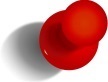 (八)你错过了鹿群
    一个猎人带儿子去打猎,在林子里活捉了一只小山羊。儿子非常高兴要求(饲养 抚养)它，父亲答应了，将猎物交给儿子，要他先带它回家去。
    儿子(  )着枪，(  )着羊,沿着小河回家。中途，羊在喝水的时候忽然(挣脱 摆脱)绳子，小猎人紧追慢赶，最终没有抓住小山羊，到手的猎物就这么飞了。
    小猎人既恼火又伤心，坐在河边的一块大石头后面哭泣，不知道如何向父亲交代，满腔懊悔之情。
稀里糊涂等到傍晚，看见父亲沿小河走来,小猎人站起身,告诉父亲失羊一事。父亲非常惊讶问:“那你就一直这么坐在大石头后面吗? ”
    小猎人赶忙为自己辩解:“我没能追赶上它，也四处寻找了没有踪影。”
    父亲摇摇头，指着河岸泥地上一些(凌乱 零碎)的新鲜脚印看，这是什么?”
    小猎人仔细(察看 看望)后，问:“刚刚来过鹿吗?” “就是啊。”父亲点点头，“为了那只小山羊，你错过了整整群鹿啊!”
练一练

1.用"V”标出文中括号内恰当的词语。

2.在文中第2自然段的括号内填上合适的动词。
(八)你错过了鹿群
    一个猎人带儿子去打猎,在林子里活捉了一只小山羊。儿子非常高兴要求(饲养 抚养)它，父亲答应了，将猎物交给儿子，要他先带它回家去。
    儿子(  )着枪，(  )着羊,沿着小河回家。中途，羊在喝水的时候忽然(挣脱 摆脱)绳子，小猎人紧追慢赶，最终没有抓住小山羊，到手的猎物就这么飞了。
    小猎人既恼火又伤心，坐在河边的一块大石头后面哭泣，不知道如何向父亲交代，满腔懊悔之情。
V
扛
牵
V
稀里糊涂等到傍晚，看见父亲沿小河走来,小猎人站起身,告诉父亲失羊一事。父亲非常惊讶问:“那你就一直这么坐在大石头后面吗? ”
    小猎人赶忙为自己辩解:“我没能追赶上它，也四处寻找了没有踪影。”
    父亲摇摇头，指着河岸泥地上一些(凌乱 零碎)的新鲜脚印看，这是什么?”
    小猎人仔细(察看 看望)后，问:“刚刚来过鹿吗?” “就是啊。”父亲点点头，“为了那只小山羊，你错过了整整群鹿啊!”
V
V
3.纵观全文小猎人的心理变化是丰富的，当活捉了小山羊的时候是(       )的，当小山羊逃脱后是(       )的，和父亲谈话时是的(       )。
高兴
伤心
懊悔
4.父亲告诉小猎人“你错过了整群鹿啊” ，其实是要告诉他什么?
成功的机遇对我们来说不止一个，失去了就应该乐观地去寻求其他机遇。
(九)儿子
      儿子是两年前在边防牺牲的。每年到了那一天，老人都要办几样菜对着云南方向摆下,洒上几杯鸭窖酒。这是儿子生前爱喝的，老人一直没有掉泪,这是典型的山民性格,坚毅，强悍。
    每月都会收到来自云南边防的汇款贰拾元，两年了。最初只有汇款，后来，有一次老人实在忍不住，让邻居小刚替他给这个自称“解为民”的同志写了一封信“解为民”看了信，知道老人家最大的难处是孤独，
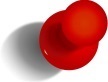 于是,老人便月月都又收到一封信,嘘寒问暖，也谈部队生活及自己的婚姻，每封信的落款，都端端正正地写着:“您的儿子。”老人满意了。这不正是真正的父子关系吗?老人的心温暖了。
    ( )，这两个月来，( )汇款照样来，( )信中断了,汇款上的笔迹也很陌生。老人焦虑不安，他任直觉感到一定发生了意外的事。
    老人揣上积攒起来准备给 “儿子”办彩礼的钱,登上了去云南的火车。部队首长把他带到一个松林环绕的
地方，那里并排筑着两座烈士墓，一座是亲生儿子的,一座是“儿子”的。

练一练
1.解释下列词语。
(1)嘘寒问暖:

(2)强悍:
问寒问暖，表示关切。
强劲有力。
2.在第3自然段的“( )” 里填入恰当的关联词语是(  )。
A.虽然 然而 但 却       B.于是 虽 然却 但
C.可是 虽然 但 却       D.可是 如果 但是 就

3.标题“儿子”二字是指(  )。
A.老人的亲生儿子
B.自称“解为民”的同志
C.老人的亲生儿子和“解为民”
D.泛指解放军战士是人民的好儿子
C
D
5.这篇文章的主人公是(   )。
A.老人 B.儿子 C.“儿子” D.小刚

6.对主人公的刻画，文章运用的写作方法是(   )。
A.正面描写
B.侧面描写
C.正面与侧面相结合
D.行动与心理描写
C
B
7.老人的心暖了是因为:



8.这不是真正的父子关系吗?改为陈述句。
“儿子”除了给他汇款，还给他写信，嘘寒问暖，谈自己的生活。
这是真正的父子关系。
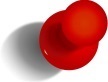 (十)一只小鼠
    一只小鼠，悄悄地从桌子下钻出来，慢慢地吃着地上的饼屑，边吃边看我。我惊奇地叫唤了一声,母亲和父亲都向下注视。四面目光中，它仍坦然地吃着,灯影下,它那么小,浅灰色的嫩毛，灵便的小身体，一双闪烁的明亮的小眼睛。
    一刹那，我神经错乱地俯身下去，拿起手里的书将它轻轻地盖上。——啊!它竟然不走。隔着书页，我觉得它柔软的小身体无抵抗地蜷伏在地上。
这完全出乎我的意料!我的手在颤抖。母亲说:“放了吧，多有趣的小鼠……”话未说完，小狗虎儿从门外跳了进来。父亲连忙说:“快放手，虎儿要吃它了!” 我忙惊惶地拿起书，那小鼠仍不动。一声喜悦的微吼，虎儿已扑着它了，没等我喊出声来,它就衔着小鼠钻出门外，此后便没有了声息。
    母亲慢慢放下手中的书,抬头看着我说:“我看它实在小得很，无心机。 否则一定跑了。初次出来觅食，不见回来，它母亲在窝里不知怎样挂念呢。”
至今已是一年多了，有时读书至夜深，再看见老鼠出来，我总觉得愧疚。 总想起那只小鼠的母亲，含着伤心之泪，夜夜出来找它，要带它回去。

练一练
1.文中的哪些语句可以看出小鼠“无心机”？用“横线” 画出来。
(十)一只小鼠
    一只小鼠，悄悄地从桌子下钻出来，慢慢地吃着地上的饼屑，边吃边看我。我惊奇地叫唤了一声,母亲和父亲都向下注视。四面目光中，它仍坦然地吃着,灯影下,它那么小,浅灰色的嫩毛，灵便的小身体，一双闪烁的明亮的小眼睛。
    一刹那，我神经错乱地俯身下去，拿起手里的书将它轻轻地盖上。——啊!它竟然不走。隔着书页，我觉得它柔软的小身体无抵抗地蜷伏在地上。
这完全出乎我的意料!我的手在颤抖。母亲说:“放了吧，多有趣的小鼠……”话未说完，小狗虎儿从门外跳了进来。父亲连忙说:“快放手，虎儿要吃它了!” 我忙惊惶地拿起书，那小鼠仍不动。一声喜悦的微吼，虎儿已扑着它了，没等我喊出声来,它就衔着小鼠钻出门外，此后便没有了声息。
    母亲慢慢放下手中的书,抬头看着我说:“我看它实在小得很，无心机。 否则一定跑了。初次出来觅食，不见回来，它母亲在窝里不知怎样挂念呢。”
2.第3自然段中提到“出乎我的意料”，那么“我”“意料之中” 的情形应该是什么?



3.从“神经错乱”“颤抖” “惊惶” 等词语中你可以感受到什么?
它立刻警惕起来，紧张地蜷缩着，不一会儿又拼命挣扎着往外钻。
“我”当时内心的矛盾与紧张之情，以及“我”如今的后悔懊恼之情。
4.后来，本文作者冰心把这件事说给朋友听，朋友却笑她:“针尖大的事，也值得说?”对此，冰心会怎么想？
这怎么会是针尖大的事呢?世间一切生命都是平等的，我们应该以仁爱之心尊重和珍惜每个生灵。
(十一)给予的故事
    从前有个人在沙漠中迷失了方向，他饥渴难忍,濒临死亡。可他仍然拖着沉重的脚步,一步步地向前走。他终于找到了一间废弃的小屋。
    这间屋子已久无人住，风吹日晒，摇摇欲坠。在屋前，他发现了个吸水器，于是就用力抽水，可是滴水全无。他失望到了极点。
    忽然他看见吸水器旁有一个水壶，壶口被木塞紧紧地塞住，壶旁有一张纸条上面写着:“你要先把这壶水灌到吸水器中,然后才能打水。但是请你在走之前一定要把水
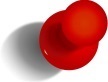 壶灌满。”他小心翼翼地打开水壶塞，里面果然有一壶水。          
    这个人面临着艰难的选择，要不要按纸条上说的把这壶水倒进吸水器里?如果把水倒进去，吸水器不出水,岂不白白浪费了这壶救命之水?相反，要是把这壶水喝下去，就会保住自己的生命。他思索再三，决定照纸条上说的做，果然吸水器中涌出了泉水，他痛痛快快喝了个够!休息了一会，他重新把水壶灌满水，塞上壶塞，在纸条上又加了两句话: "请相信我纸条上的话是真的。你只有把生死置之度外,才能尝到甘美的泉水。
练一练
1.第1自然段中加点字的正确读音是哪个?选择正确的打"V"。
(1)濒( bīn píng )     (2)仍( rēng  réng)
2.在第2自然段中，用横线画出描写人物心情的句子，并分析人物产生这种心情的原因。
V
V
因为他饥渴交加、濒临死亡时，在一间无人居住的小屋前发现一个吸水器，等于发现了希望，可是却抽不出水，又将面临死亡，因此他感到极度失望。
3.第3自然段中的“小心翼翼”一词说明:
(                                  )

仿写三个这样(ABCC式)的词语:


4.第4自然段中画曲线的句子属于对人物的(     )描写,它反映了人物(            )的内心。
他非常小心，非常珍惜壶里的水。
得意扬扬、怒气冲冲
白发苍苍
心理
犹豫不决
5.第4自然段最后一句话揭示了:(               
                          )的道理。

6.“如果把水倒进去吸水器不出水,岂不白白浪费了这壶救命之水?”请把第4自然段中的这句话改为意思相同的陈述句:
生活中要懂得付出和放弃，才会有收获和成功
把水倒进去吸水器不出水,就会白白浪费了这壶救命之水。
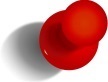 (十二）美林药品说明书

[药品名称]商品名:美林
[美林性状]美林为橙色混悬液，味甜，有调味剂的芳香。
[美林适应症]用于儿童普通感冒或流行性感冒引起的发热，也用于缓解儿童轻至中度疼痛。
[美林用法用量]口服。12 岁以下小儿用量见下表:
[美林不良反应]
(1)少数病人可出现恶心、呕吐、胃烧灼感或轻度消化不良、胃肠道溃疡及出血、头晕、耳鸣、视力模糊、嗜睡、下肢水肿或体重骤增。
(2)罕见皮疹、过敏性肾炎、肾病综合征、肾功能衰竭、支气管痉挛等。
[美林注意事项]
(1)美林为对症治疗药，不宜长期或大量使用，用于止痛不得超过5天，用于解热不得超过3天，症状不缓解，请咨询医师或药师。
(2)有下列情况患者慎用:支气管哮喘、肝肾功能不全、凝血机制或血小板功能障碍。
(3)下列情况患者应在医师指导下使用:有消化性溃疡史、胃肠道出血、高血压。
(4)1岁以下儿童应在医师指导下使用。
(5)不能同时服用其他含有解热镇痛药的药品(如某些复方抗感冒药)。
(6)如服用过量或出现严重不良反应，应立即就医。
(7)对美林过敏者禁用，过敏体质者慎用。
(8)美林性状发生改变时禁止使用。
(9)请将美林放在儿童不能接触的地方。
(10)如正在使用其他药品，使用美林前请咨询医师或药师。
(以上说明书有删减，精准说明书请参看药品包装)
(1) [美林注意事项]第7条“对美林过敏者禁用，过敏体质者慎用。”改为“对美林过敏者慎用，过敏体质者禁用。”可以吗?为什么?
不可以，因为“禁用”是不能用，而“慎用”是小心用的意思。
(2)依据说明书，下列做法正确的一项是(  )
A.半夜，张小明体温39摄氏度， 妈妈倒出清澈如水的美林，喂小明。
B.陈琳感冒发热，吃了999复方抗感冒颗粒，又吃了美林。
C.王方身体发烧，早上七点半他喝了美林去上学，十二点回家喝了一次， 下午五点到家又喝了一次，十点钟睡觉前又喝了一次。
D.李伟是个壮小子，才八个月大，就有21斤了， 有天发热了，妈妈心疼，喂了他4毫升的美林。
C
(3) [美林注意事项]第9条为什么要求“请将美林放在儿童不能接触的地方”，请阅读整篇说明书，说出其中的原因。
因为儿童不懂药物与食物的区别，容易将药物当作零食误食。而且美琳是甜的，有甜味，儿童更容易服用过量，严重可能威胁生命。
4. 药物说明书大都写成“儿童酌减”，相比于本说明书中的[美林用法用量]，你觉得“儿童酌减”存在什么问题?
“儿童酌减”使用时很难把握用量，要么服多，要么服少，导致降低药效。